ỦY BAN NHÂN DÂN QUẬN LONG BIÊN
TRƯỜNG TIỂU HỌC ÁI MỘ B


PHÂN MÔN: LỊCH SỬ
BÀI 12: NHÀ TRẦN THÀNH LẬP
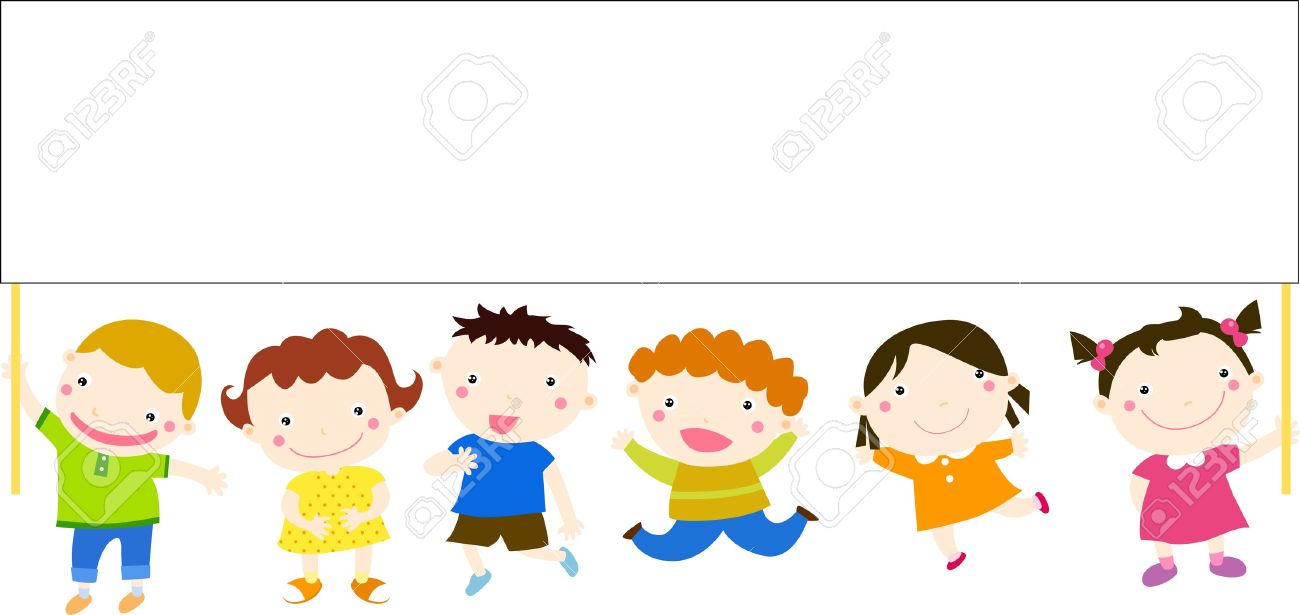 GV: Nguyễn Thị Liểu
L
KHỞI ĐỘNG
Câu 1: Trước nguy cơ bị quân Tống xâm lược, Lý Thường Kiệt đã làm gì?
=> Lý Thường Kiệt chia quân thành 2 đạo quân thủy, bộ bất ngờ đánh vào nơi tập trung quân lương của Nhà Tống ở Ung Châu, Khâm Châu, Liêm Châu rồi rút về.
Nêu kết quả cuộc kháng chiến chống quân xâm lược Tống lần thứ hai?
=> Quân Tống chết quá nửa và phải rút về nước, nền độc lập của nước Đại Việt được giữ vững.
Lịch sử
Bài 12: Nhà Trần thành lập
Yêu cầu cần đạt
Biết hoàn cảnh ra đời của nhà Trần
Về cơ bản nhà Trần cũng như nhà Lý về tổ chức nhà nước, luật pháp và quân đội. Đặc biệt là mối quan hệ giữa vua với quan, vua với dân rất gần gũi nhau.
GV: Nguyễn Thị Liểu
L
KHÁM PHÁ
GV: Nguyễn Thị Liểu
L
HOẠT ĐỘNG 1
HOÀN CẢNH RA ĐỜI 
CỦA NHÀ TRẦN
Dựa vào nội dung sách giáo khoa (từ Đến cuối thế kỉ XII...Trần Thủ Độ quyết định) và trả lời câu hỏi:Hoàn cảnh nước ta cuối thế kỉ XII như thế nào?
=> Cuối thế kỉ XII, nhà Lý suy yếu, nội bộ triều đình lục đục, đời sống nhân dân khổ cực, giặc lăm le xâm lược nước ta. Vua Lý phải dựa vào thế lực của nhà Trần (Trần Thủ Độ) để giữ ngai vàng.
Dựa vào nội dung sách giáo khoa (từ Lý Huệ Tông...Nhà Trần được thành lập) và trả lời câu hỏi:Trong hoàn cảnh đó, nhà Trần đã thay thế nhà Lý như thế nào?
=> Vua Lý Huệ Tông không có con trai nên truyền ngôi cho con gái là Lý Chiêu Hoàng. Trần Thủ Độ tìm cách cho Lý Chiêu Hoàng lấy Trần Cảnh, rồi nhường ngôi cho chồng (đầu năm 1226). Nhà Trần được thành lập.
Kết luận:
Đến cuối thế kỉ XII nhà Lý suy yếu, trong nước triều đình mâu thuẫn, không chăm lo đời sống nhân dân, nhiều nơi dân nghèo nổi dậy đấu tranh. Bên ngoài quân xâm lược thường xuyên rình rập. Nhà Trần thành lập thay thế nhà Lý là hợp với lòng dân.
Yêu cầu cần đạt
Biết hoàn cảnh ra đời của nhà Trần
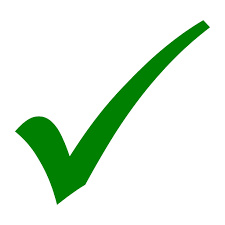 Về cơ bản nhà Trần cũng như nhà Lý về tổ chức nhà nước, luật pháp và quân đội. Đặc biệt là mối quan hệ giữa vua với quan, vua với dân rất gần gũi nhau.
GV: Nguyễn Thị Liểu
L
HOẠT ĐỘNG 2
CÁCH QUẢN LÍ ĐẤT NƯỚC CỦA NHÀ TRẦN
Đọc thông tin từ “Dưới thời Trần …. Ca hát vui vẻ.”
Dưới thời Trần bộ máy nhà nước được  xây dựng như thế nào?
Nhận xét về quan hệ vua với dân, vua với quan? Chi tiết thể hiện điều đó?
Cả nước được chia thành
12 lộ
Phủ
Châu
Huyện
Xã
Nhận xét về quan hệ vua với dân, vua với quan? Chi tiết thể hiện điều đó?
Quan hệ rất thân thiết, gần gũi.
Vua đặt chuông lớn ở thềm cung điện để dân đến đánh khi có điều gì cầu xin hoặc bị oan ức.
Trong các buổi yến tiệc, có lúc vua và các quan cùng nắm tay nhau, hát ca vui vẻ.
=> Dưới thời Trần, quan hệ giữa vua – quan, vua – dân gần gũi, thân thiết.
Nhà Trần làm gì để xây dựng quân đội?
=> Trai tráng khoẻ mạnh được tuyển vào quân đội, thời bình thì ở làng sản xuất, lúc có chiến tranh thì tham gia chiến đấu.
Hãy nêu công việc chính của các chức quan nhà Trần?
Trông coi việc đắp đê và bảo vệ đê điều
Tuyển mộ người đi khẩn hoang
Chăm lo khuyến khích nông dân sản xuất
Kết luận: 
Nhà Trần rất quan tâm đến việc phát triển phát  nông nghiệp và phòng thủ đất nước với chính sách “ngụ binh ngư nông”.
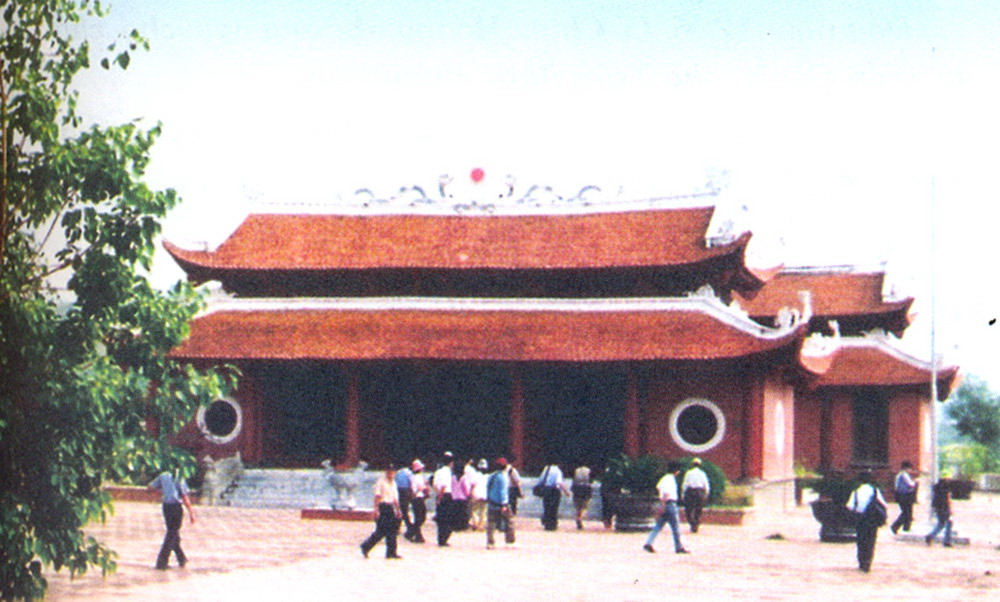 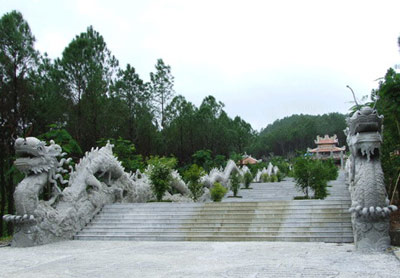 Đền thờ vua Trần Nhân Tông
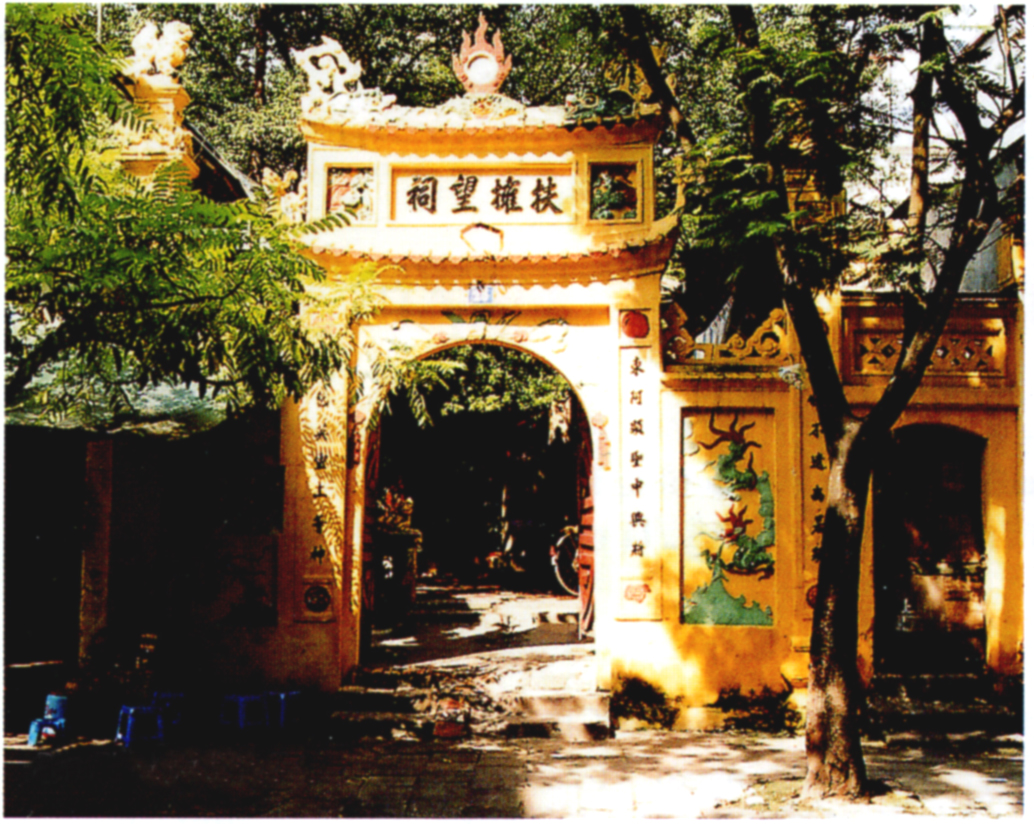 ĐỀN THỜ VUA TRẦN DỤ TÔNG
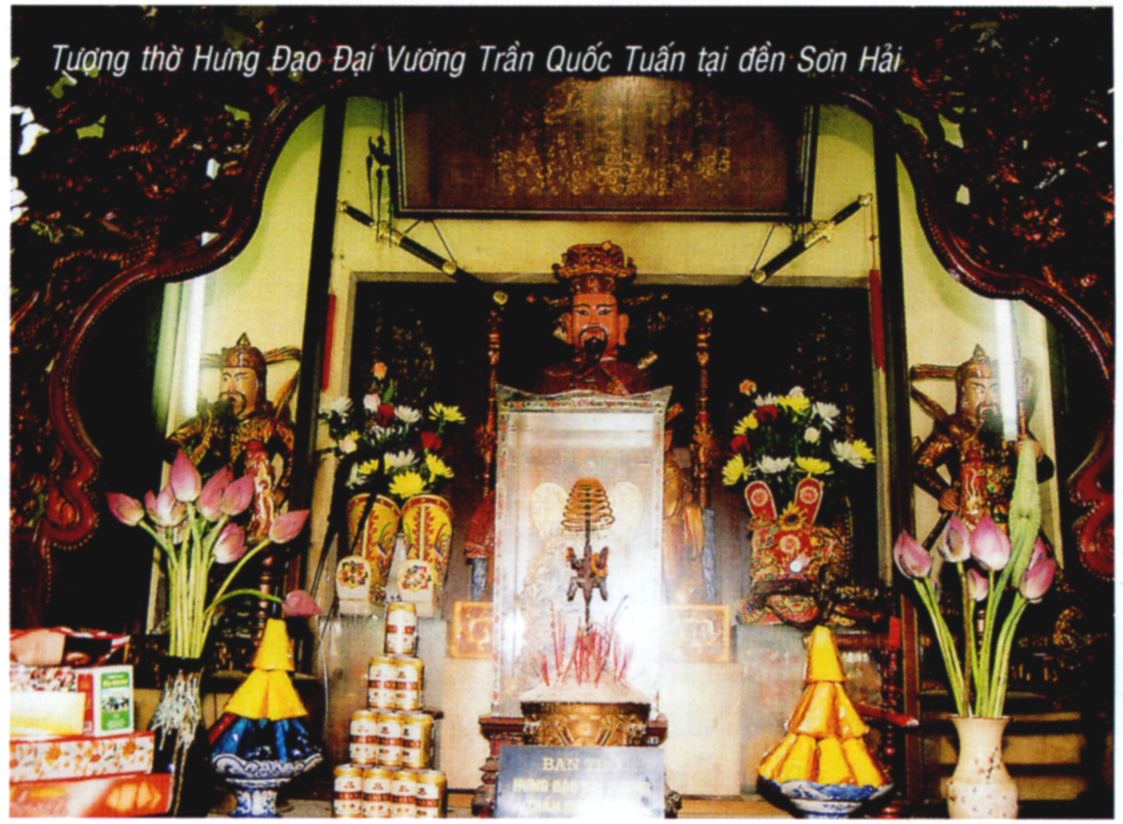 TƯỢNG THỜ HƯNG ĐẠO ĐẠI VƯƠNG TRẦN QUỐC TUẤN
Yêu cầu cần đạt
Biết hoàn cảnh ra đời của nhà Trần
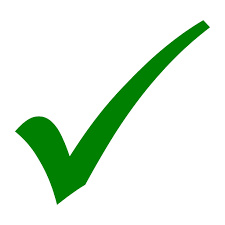 Về cơ bản nhà Trần cũng như nhà Lý về tổ chức nhà nước, luật pháp và quân đội. Đặc biệt là mối quan hệ giữa vua với quan, vua với dân rất gần gũi nhau.
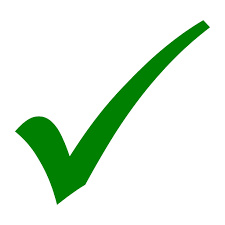 GV: Nguyễn Thị Liểu
L
VẬN DỤNG
Trò chơi: Ai nhanh, Ai đúng
2. Lý Huệ Tông truyền ngôi cho con gái tên là gì?
Đây là tên một chức quan tuyển mộ người đi khẩn hoang ở thời nhà Trần?
Lý Chiêu Hoàng
Đồn điền sứ
3.Tên của chức quan trông coi việc đắp đê và bảo vệ đê điều, từ gồm 6 chữ cái?
4. Các vua Trần đặt lệ nhường ngôi sớm cho con và tự xưng là gì? Từ gồm 15 chữ cái.
Thái Thượng Hoàng
Hà Đê Sứ
6. Tên một người có công khởi dựng sự nghiệp họ Trần. Từ gồm 9 chữ cái
5. Từ gồm 8 chữ cái: Đây là tên thật của vị vua đầu tiên thuộc triều Trần?
Trần Cảnh
Trần Thủ Độ
7. Từ gồm 12 chữ cái, tên một chức quan chăm lo, khuyến khích nông dân sản xuất?
Khuyến nông sứ
NHIỆM VỤ SAU BÀI HỌC
- Tìm hiểu và kể tên các đời vua nhà Trần
- Chuẩn bị bài 13: Nhà Trần và việc đắp đê
Lịch sử
Bài 12: Nhà Trần thành lập
Hoàn cảnh ra đời
Đầu năm 1226, Lý Chiêu Hoàng nhường ngôi cho chồng là Trần Cảnh -> Nhà Trần thành lập.
2. Nhà Trần xây dựng đất nước.
Chia nước thành 12 lộ -> phủ -> châu -> huyện -> xã
Đặt lệ nhường ngôi sớm cho con
Rất quan tâm đến việc phát triển nông nghiệp và phòng thủ đất nước